Взаимодействие членов государственной экзаменационной комиссии с работниками ППЭ ОГЭ
Тихоновская Светлана Николаевна,
начальник отдела ГИА Регионального центра оценки качества образования Орловской области
Действия члена ГЭК до 9.00 часов
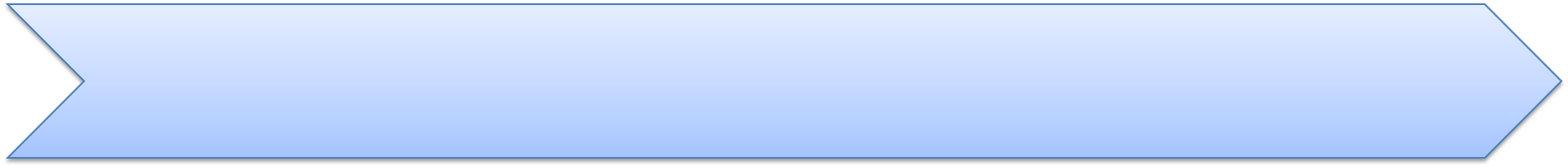 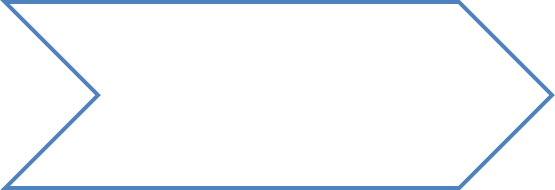 Прибытие в ППЭ и передача ЭМ руководителю ППЭ в штабе ППЭ в зоне видимости камер видеонаблюдения
Не позднее 8.00
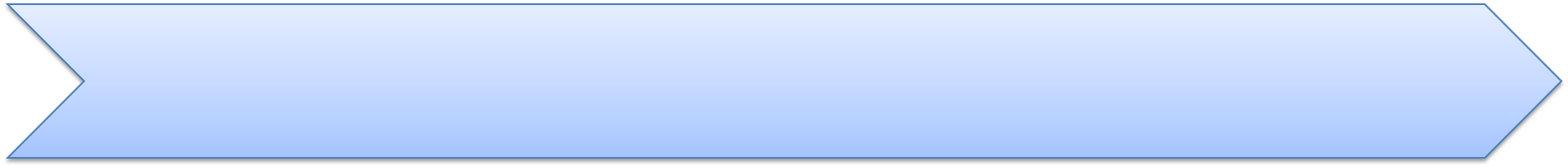 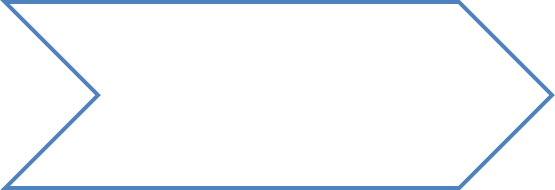 Контроль за размещением ЭМ в сейфе в штабе ППЭ, находящемся в зоне видимости камер видеонаблюдения
После передачи ЭМ
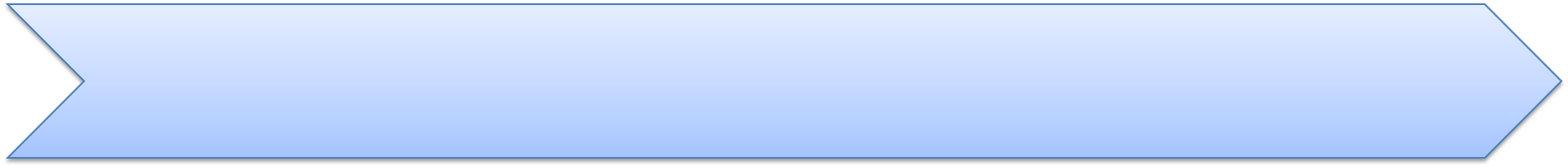 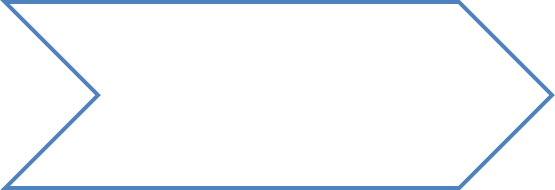 Контроль распечатки форм ППЭ, назначение ответственных организаторов руководителем ППЭ
8.00 – 8.30
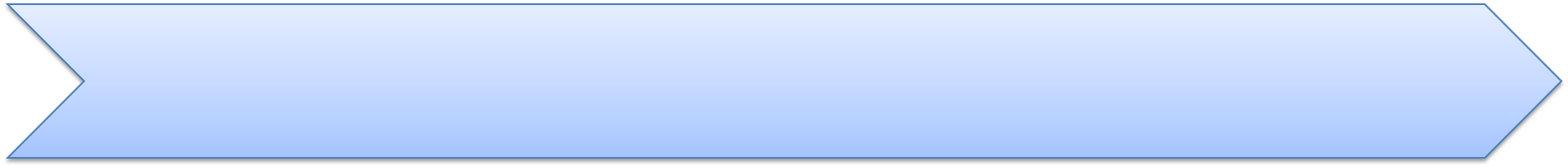 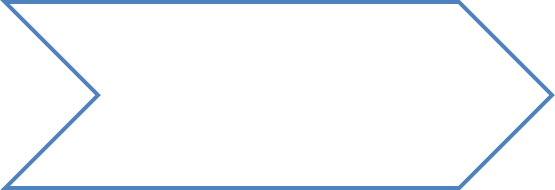 Присутствие при проведении руководителем ППЭ инструктажа с организаторами ППЭ
8.30
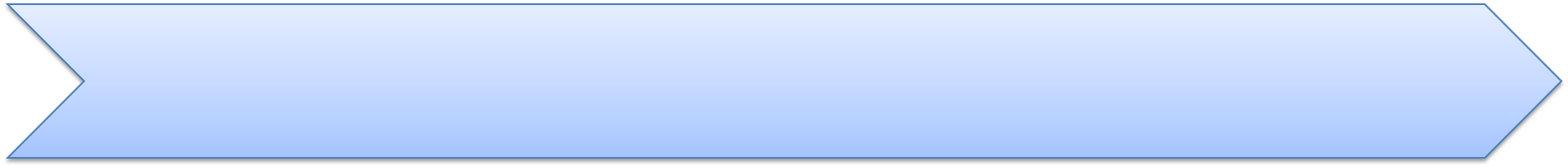 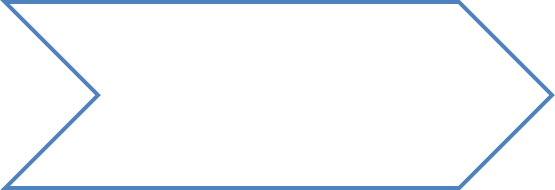 Инструктаж медицинского работника, проверка готовности медицинской комнаты (наличие у медработника паспорта)
8.30
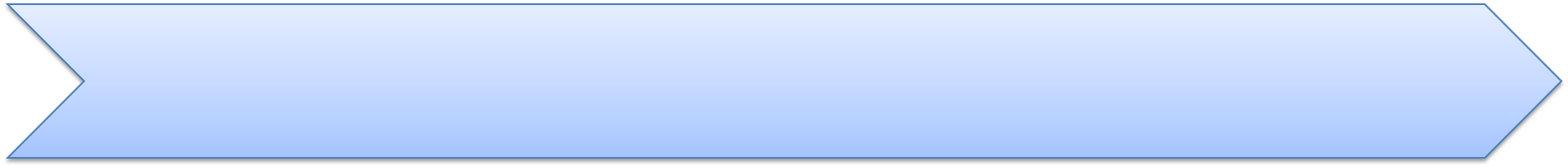 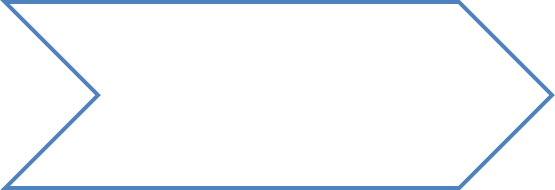 Контроль за началом видеонаблюдения в аудиториях ППЭ
9.00
Контроль готовности всех помещений ППЭ к экзамену (соответствие времени на часах и средствах видеонаблюдения в штабе и аудиториях ППЭ)
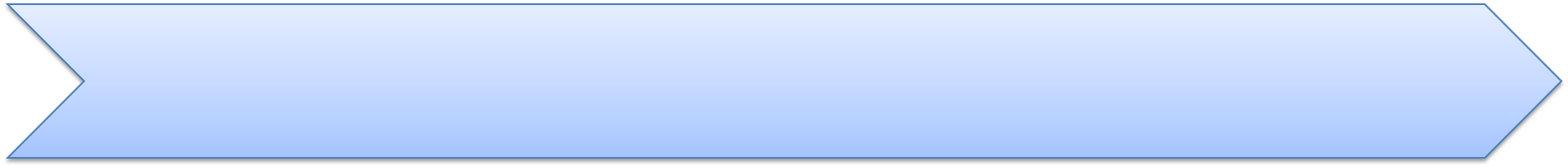 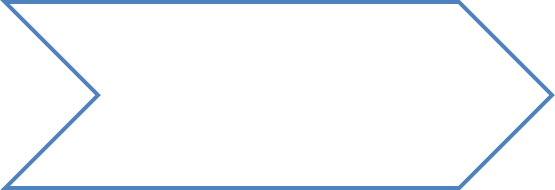 8.15 – 9.00
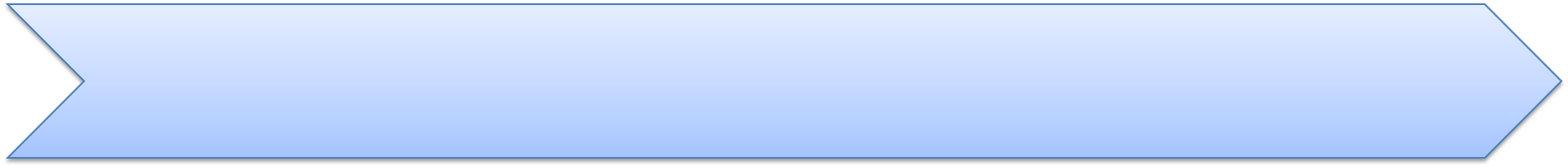 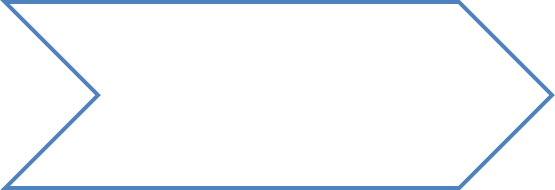 Контроль качества тестового сканирования
8.15 – 9.00
Организация помещений и техническое оснащение ППЭ
Аудитории для участников ОГЭ
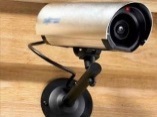 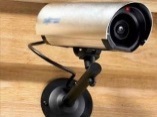 Специально выделенное место  для личных вещей участников
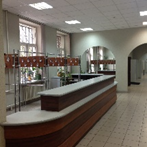 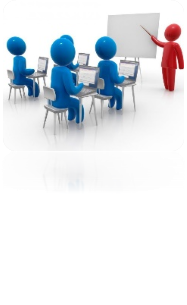 ВХОД 
В ППЭ
В
Х
О
Д
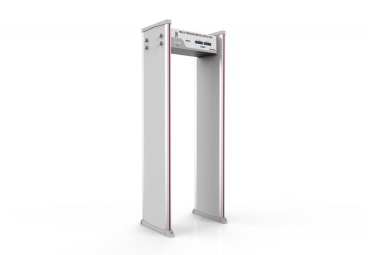 Пункт охраны правопорядка
Помещение для руководителя ППЭ 
(штаб ППЭ)
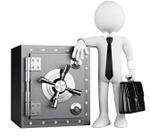 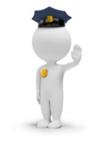 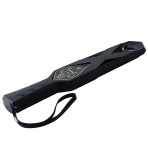 Помещение для общественных наблюдателейи иных лиц, имеющих право присутствовать в ППЭ в день экзамена
Помещение для медицинских 
работников
Рабочие места для организаторов вне аудитории
Помещение 
для представителей СМИ
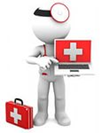 Помещение для сопровождающих участников ГИА
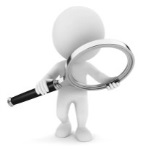 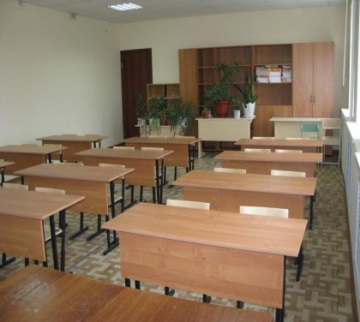 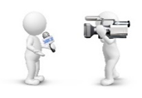 Аудитории, не задействованные для проведения ОГЭ, закрываются и опечатываются
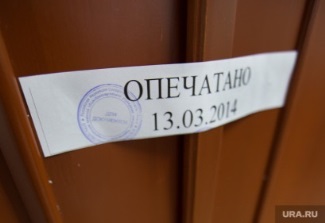 Помещение для руководителя ППЭ (штаб ППЭ)
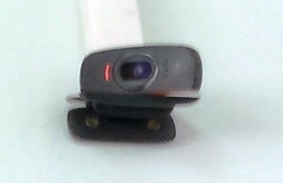 О  Б  О  Р  У  Д  У  Е  Т  С  Я:
офлайн видеонаблюдением
компьютером и принтером
для распечатки необходимого количества форм ППЭ
При использовании технологии сканирования ЭМ в ППЭ:
сканирующее устройство;
флеш-накопитель
телефонной связью
часами
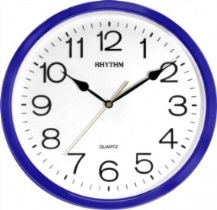 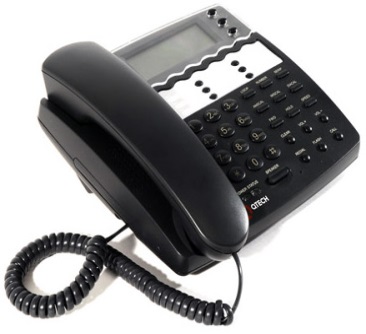 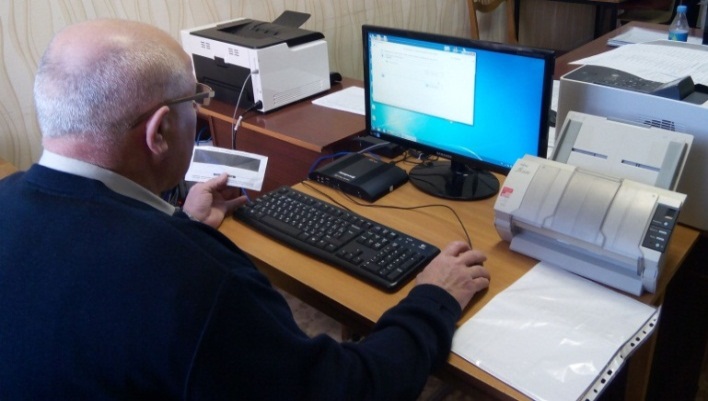 сейфом
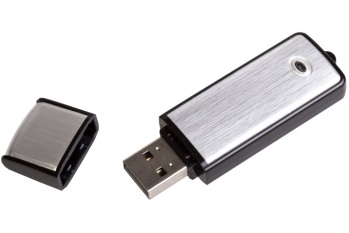 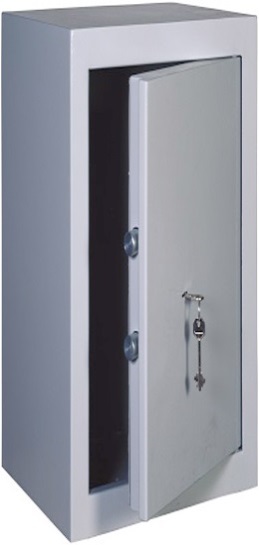 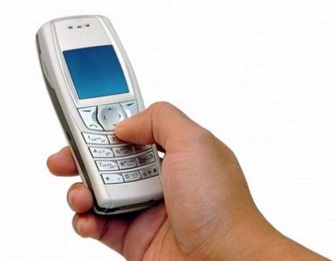 Руководители ППЭ, члены ГЭК, общественные наблюдатели,  руководители ОО, на базе которой расположен ППЭ,  сотрудники полиции, представители СМИ, должностные лица управления контроля и надзора используют мобильный телефон только в штабе ППЭ и только в связи со служебной необходимостью
Проверка готовности аудиторий ППЭ
Время на часах и средствах видеонаблюдения одинаковое
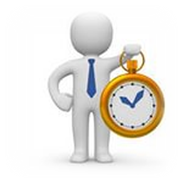 размещены предупреждения о ведении видеонаблюдения и запрете использования средств связи;

подготовлены рабочие места для участников, организаторов и общественных наблюдателей;

подготовлен стол, находящийся в зоне видимости камер видеонаблюдения, для:
осуществления раскладки ЭМ;
осуществления упаковки  ЭМ по завершении экзамена;
оформления соответствующих форм ППЭ;

функционируют часы, находящиеся в поле зрения участников ОГЭ
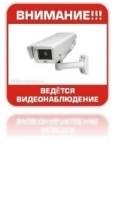 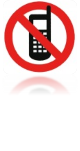 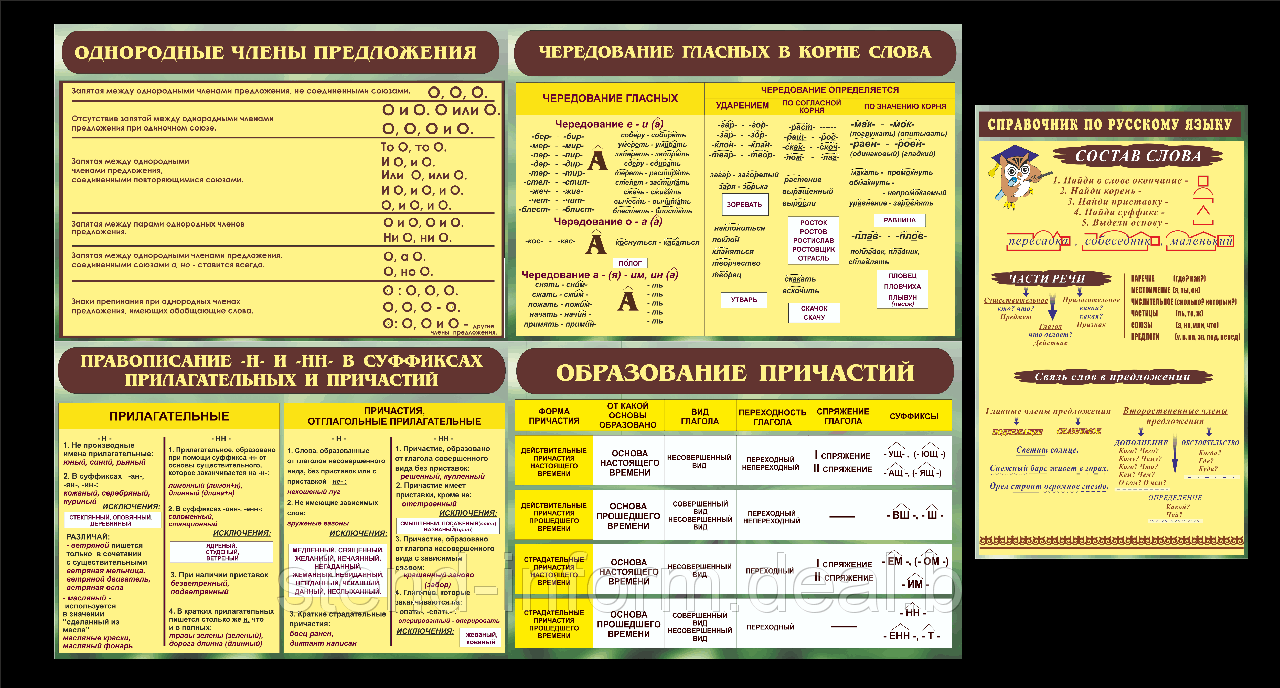 Убраны (закрыты) стенды, плакаты по соответствующим учебным предметам
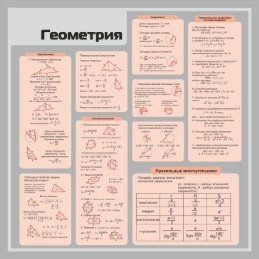 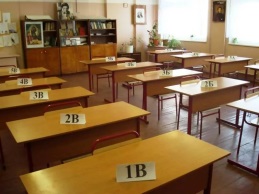 Подготовлены
черновики со штампом ОО из расчета по 2 листа на каждого участника ОГЭ
Для каждой аудитории подготовлена 
папка для организатора:
инструкция для организатора в аудитории ППЭ;
инструкция для участников ОГЭ, зачитываемая организатором в аудитории;
образец заполнения бланков ОГЭ, включая дополнительный бланк ответов № 2;
образец заполнения форм ППЭ;
коды и продолжительность экзамена по каждому общеобразовательному предмету;
график официальной публикации результатов ОГЭ, сроки подачи апелляций о несогласии с выставленными баллами
Передача ЭМ членом ГЭК руководителю ППЭ
По форме ППЭ-14-01 «Акт приёмки-передачи экзаменационных материалов в ППЭ»
Стандартный сейф-пакет с ЭМ
Большой сейф-пакет с ЭМ
CD (DVD)-диск, содержащий 2 файла:
1 файл (настроечный) с именем «код ППЭ – наименование ППЭ.rsjson» содержит информацию о количестве аудиторий, задействованных на экзамене и количестве участников экзамена;
2 файл (рассадка) содержит формы ППЭ
ИЛИ
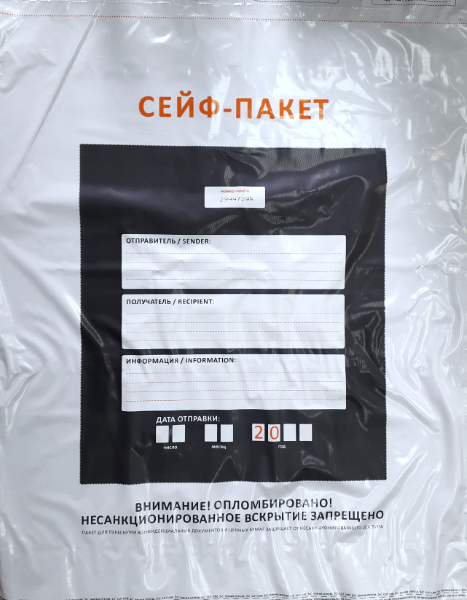 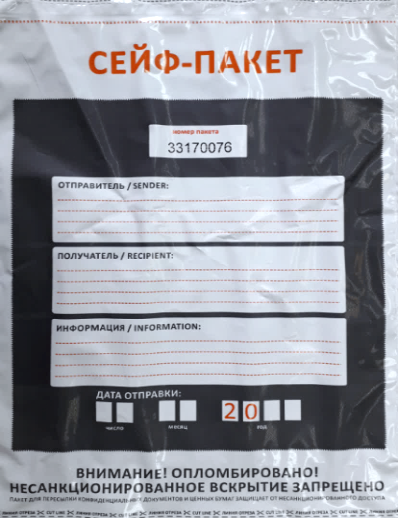 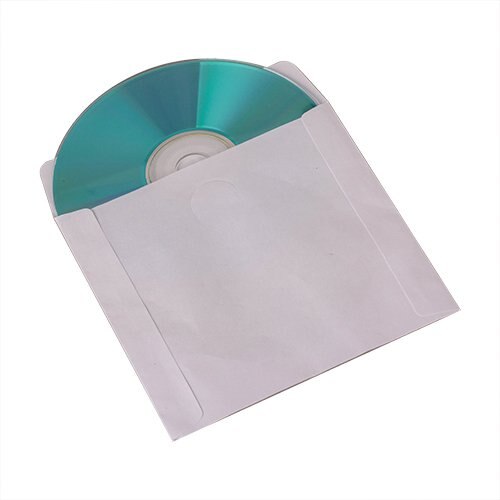 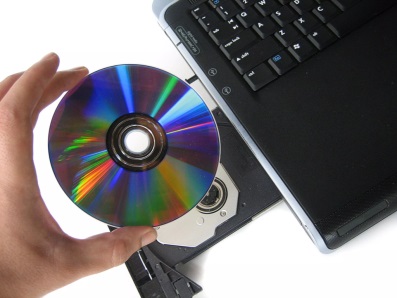 Технический специалист до начала экзамена загружает 1 файл (настроечный) на станцию удаленного сканирования и сверяет код ППЭ, количество аудиторий и количество участников с данными 2 файла (рассадка)
Проверка комплектности  и целостности ЭМ: доставочных спецпакетов с ИК, ДБО № 2, ВДП
Организация входа участников экзамена в ППЭ
С 9:00 часов в день экзамена
Организатор вне аудитории (дежурный на входе):
указывает участникам на необходимость оставить личные вещи в специально выделенном до входа в ППЭ месте для личных вещей;
проверяет документ, удостоверяющий личность участника, экзамена; 
проверяет наличие участника в списке распределения в ППЭ
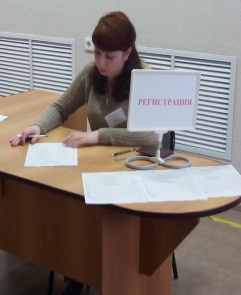 Член ГЭК осуществляет контроль за организацией входа участников в ППЭ
Организаторы сопровождают участников в аудитории в соответствии с автоматизированным распределением
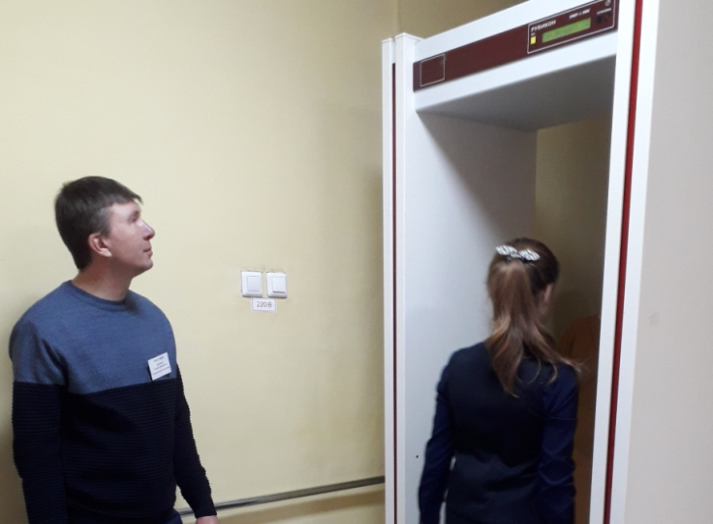 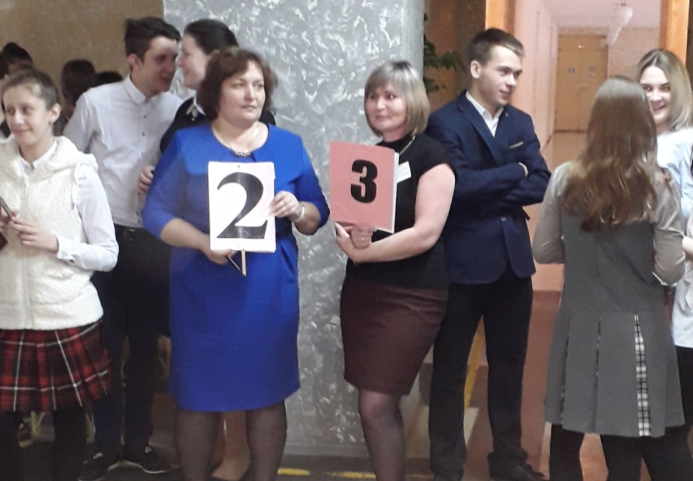 Алгоритм действий в нестандартных ситуациях
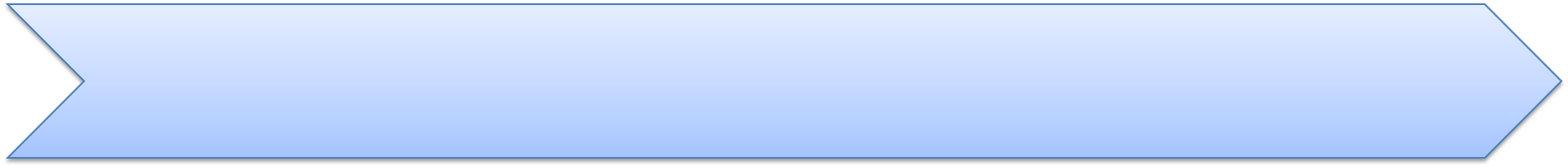 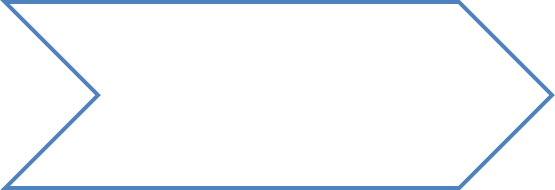 Отсутствие в списках автоматизированного распределения участников ГИА
недопуск участника ГИА в ППЭ;
фиксация данного факта для дальнейшего принятия решения
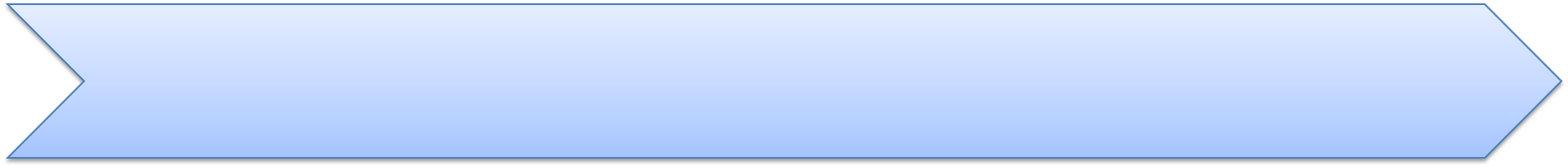 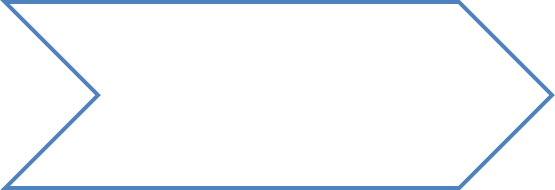 Явка без документа, удостоверяющего личность, выпускника текущего года
составление сопровождающим акта об идентификации личности участника ГИА (форма ППЭ-20) в присутствии члена ГЭК;
допуск участника на экзамен
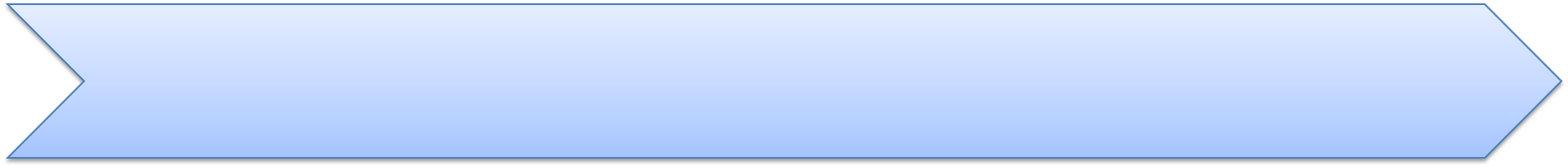 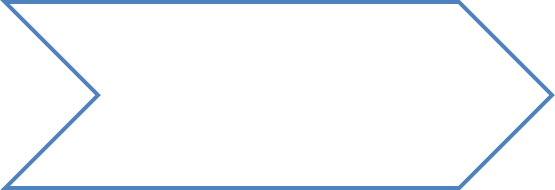 недопуск участника ГИА в ППЭ;
составление членом ГЭК акта о недопуске участника ГИА в ППЭ в 2-х экземплярах (с подписью участника экзамена)
Отказ от сдачи запрещённых средств, в том числе средств связи
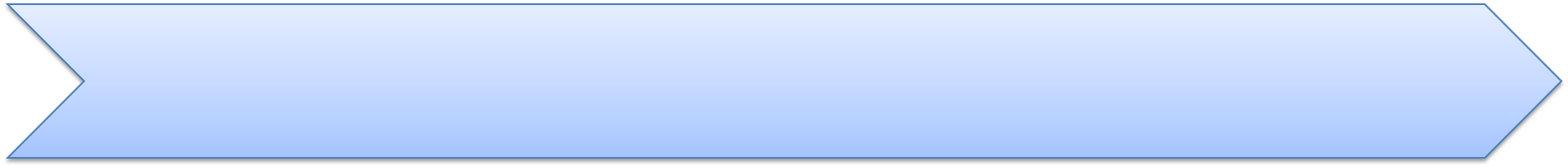 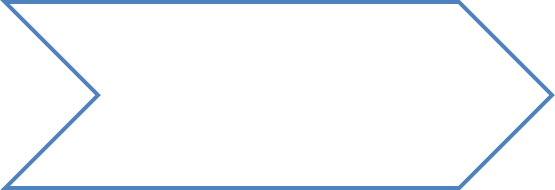 Опоздание участника экзаменав ППЭ
допуск участника ГИА в ППЭ;
составление акта об опоздании участника ГИА в ППЭ в 2-х экземплярах (с подписью участника экзамена)
Взаимодействие с лицами, имеющими право находиться в ППЭ в день экзамена
Представителями СМИ
присутствуют в аудиториях только до момента  вскрытия доставочного спецпакета с ИК
Общественными наблюдателями
имеют удостоверение об аккредитации;
могут свободно перемещаться по ППЭ (при этом в одной аудитории находится не более одного общественного наблюдателя);
фиксируют все нарушения во время проведения экзамена и доводят до сведения уполномоченного представителя ГЭК
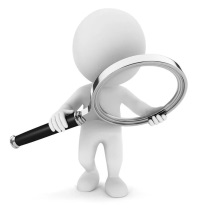 Должностными лицами Рособрнадзора, 
Департамента образования Орловской области
Руководителем ППЭ, техническими специалистами и организаторами ППЭ. Оказывают содействие в решении возникающих в процессе экзамена ситуаций
Контроль за мониторингом руководителя ППЭ
Мониторинг отправляется на адрес электронной почты gia9@orcoko.ru в день проведения экзамена  до 10.45 часов
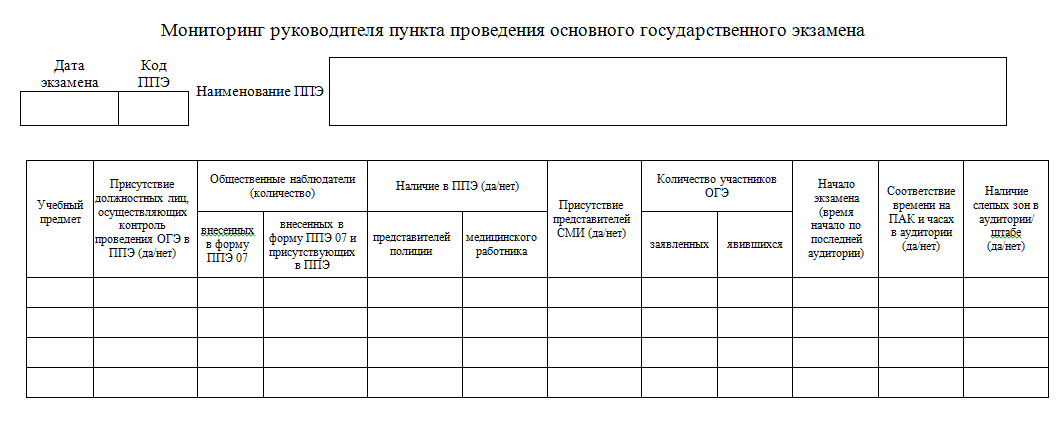 Содержание экзаменационных материалов ОГЭ
В доставочном спецпакете содержатся индивидуальные комплекты, вложенные в файлы
В каждом ИК содержится:
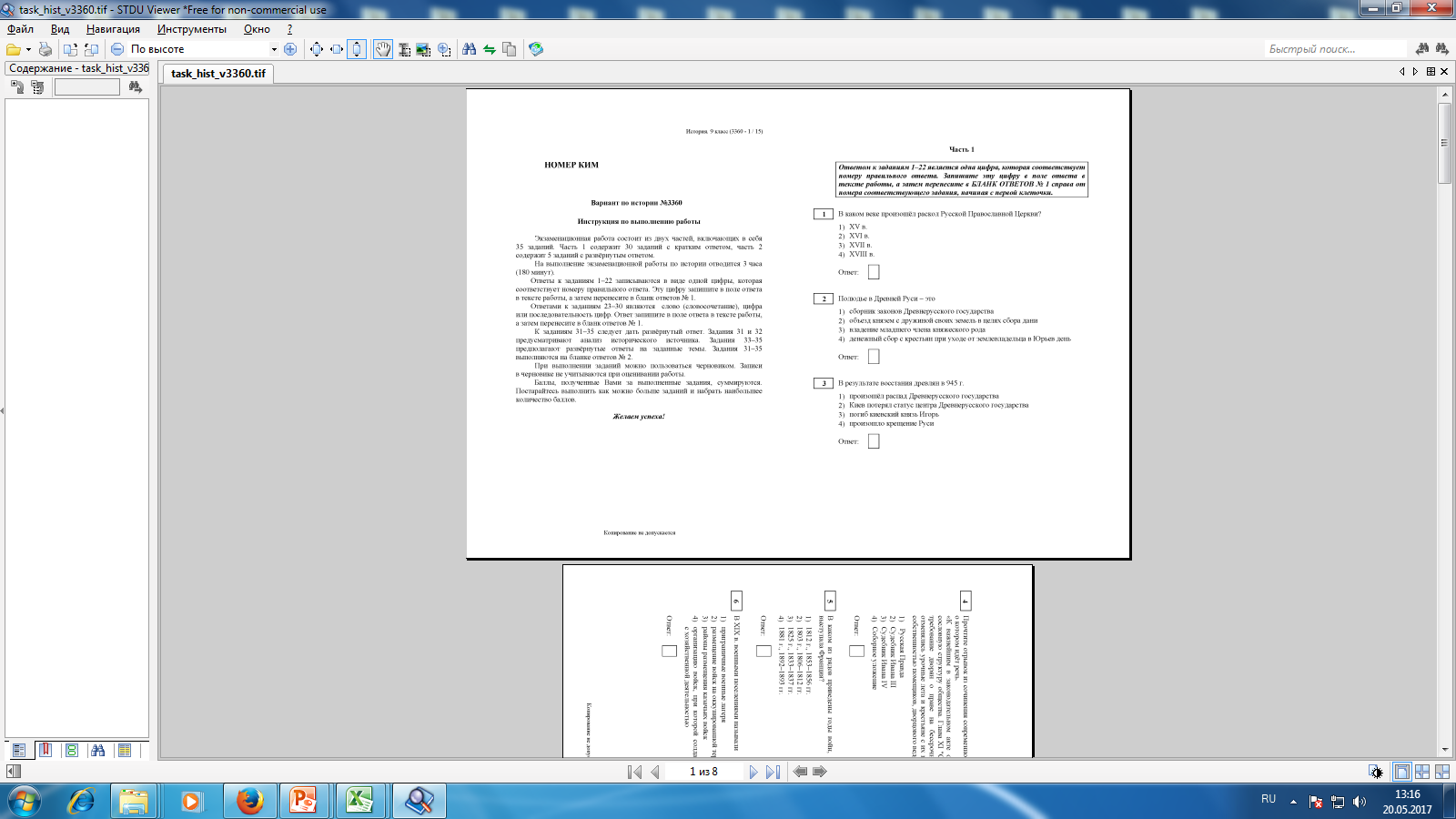 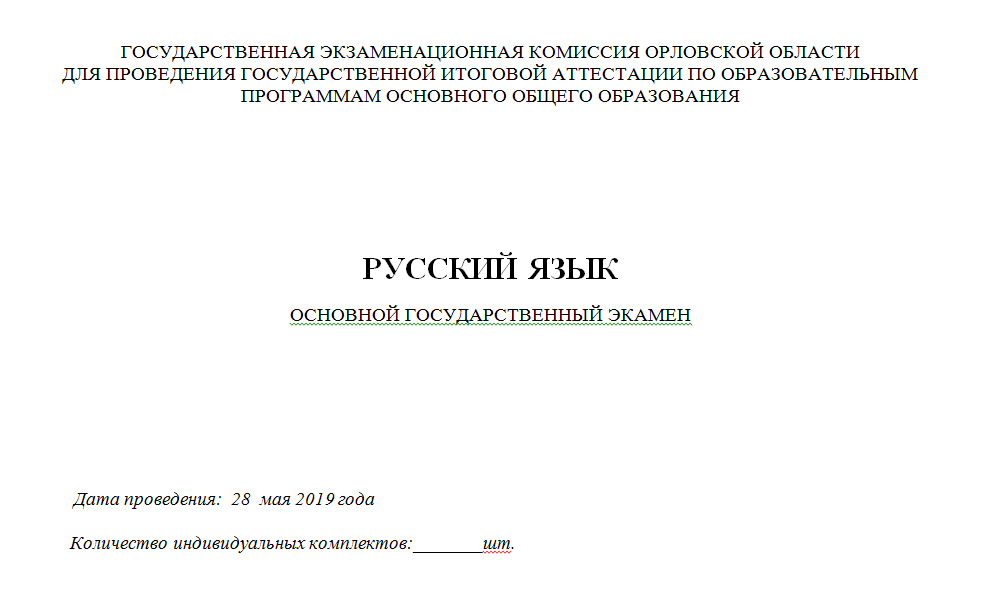 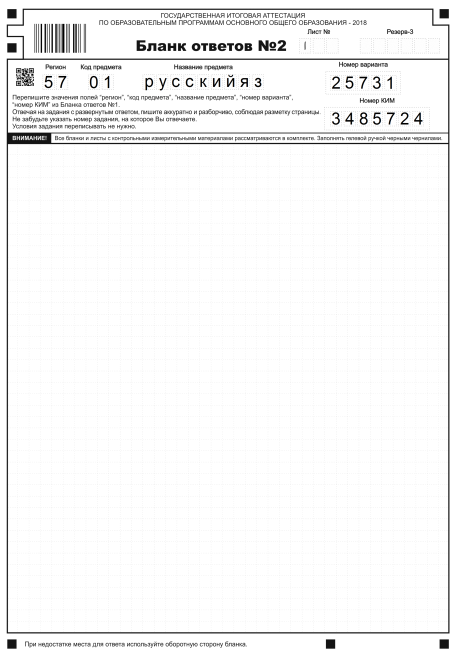 15 шт.
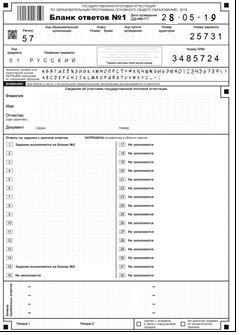 ИДЕНТИЧНЫЕ
КИМ 
(для каждого учебного предмета)
Бланк ответов № 1 (для каждого учебного предмета)
Бланк ответов № 2 (для всех учебных предметов)
На инструктаже обратить внимание организаторов
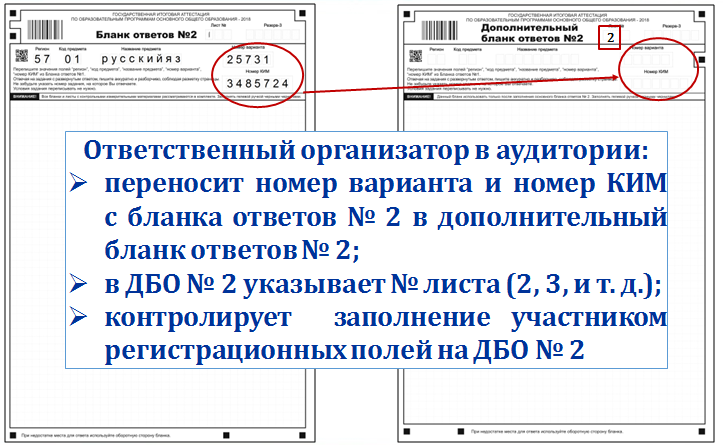 Выдача дополнительных бланков ответов № 2
Копировать ДБО № 2 и выдавать копии категорически запрещено!
Организаторы информируют участников ГИА о скором окончании экзамена 
и необходимости перенести ответы из черновиков и КИМ в бланки ответов
За 30 минут и 5 минут
После объявления на камеру видеонаблюдения об окончании экзамена, организаторы:
собирают со столов участников ГИА ЭМ; 
проставляют знак «Z»  на пустых полях бланка ответов № 2, включая ДБО № 2 (в том числе и на оборотной стороне);
контролируют наличие подписи участника ГИА в форме ППЭ 05-02
Сбор экзаменационных материалов в аудитории
ВАЖНО!!!
ДБО № 2 участника следует за бланком ответов № 2 этого же участника
В ВДП упаковываются:
В первый ВДП бланки ответов № 1
Во второй ВДП 
бланки ответов № 2, включая дополнительные
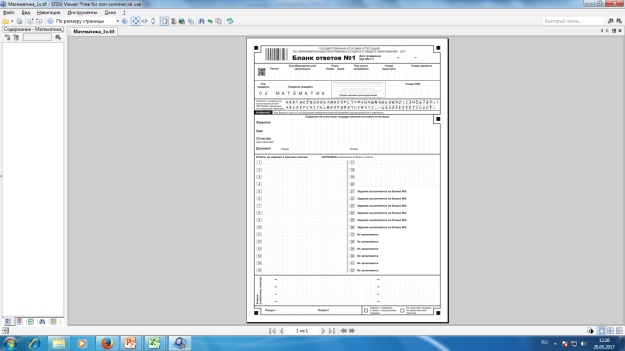 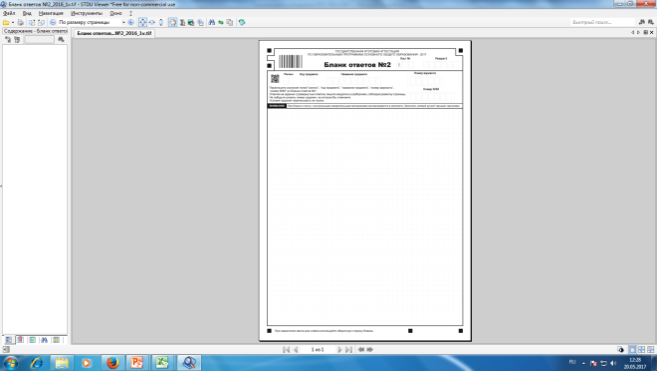 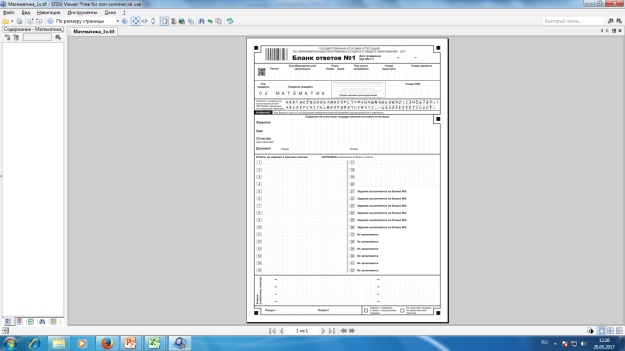 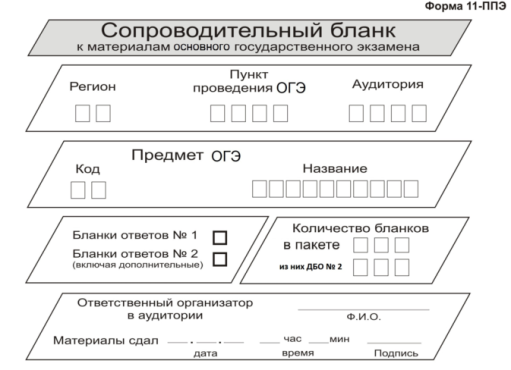 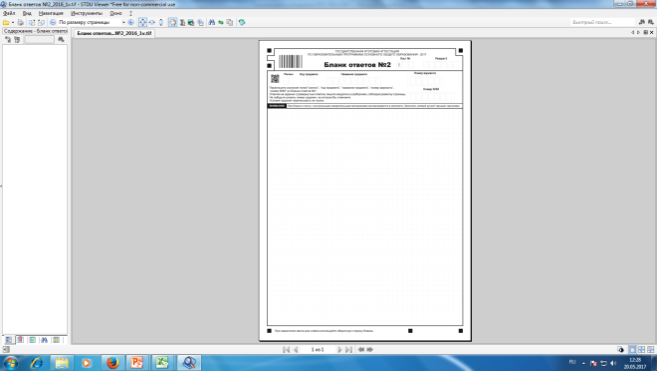 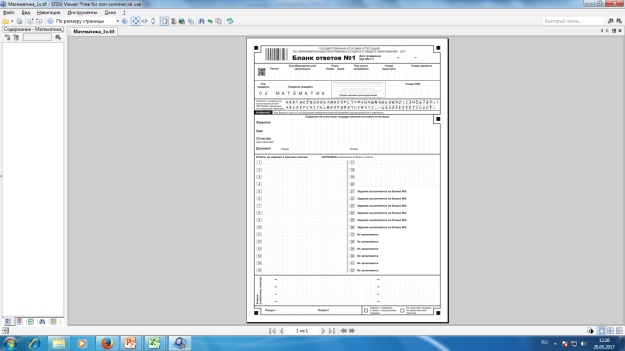 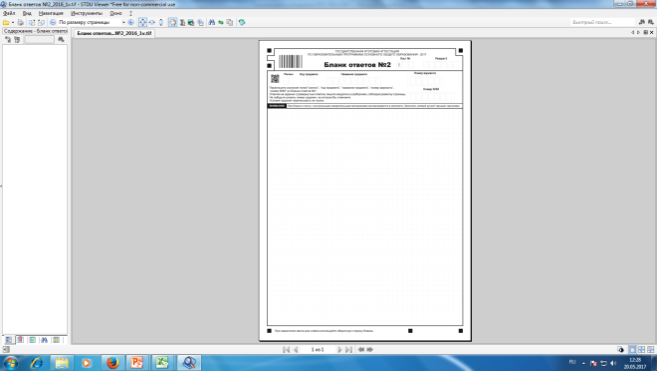 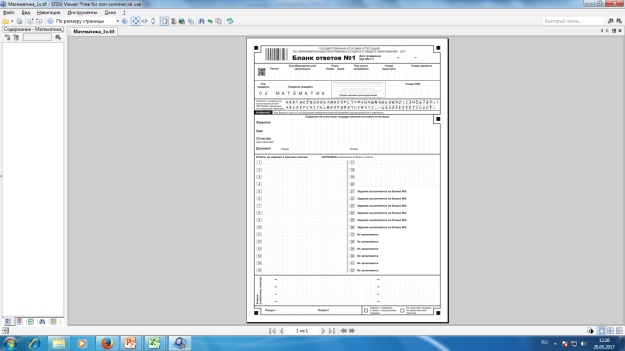 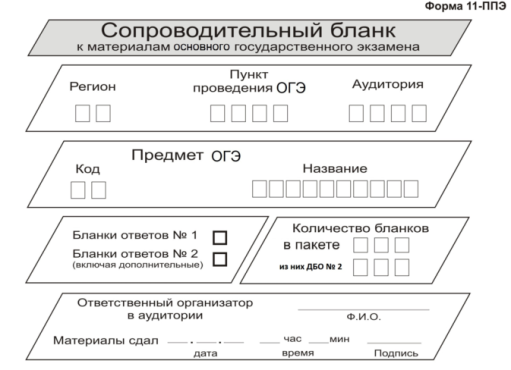 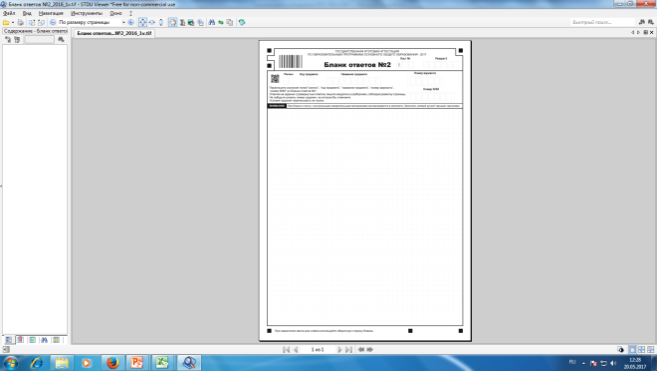 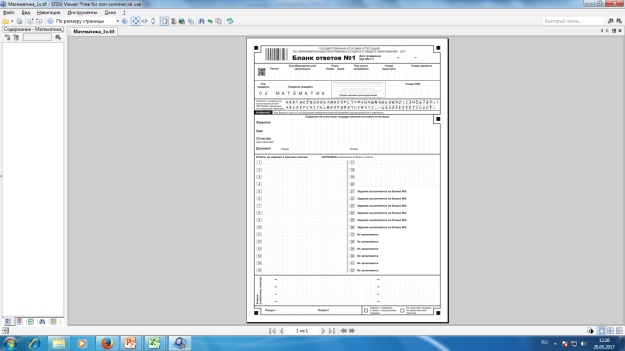 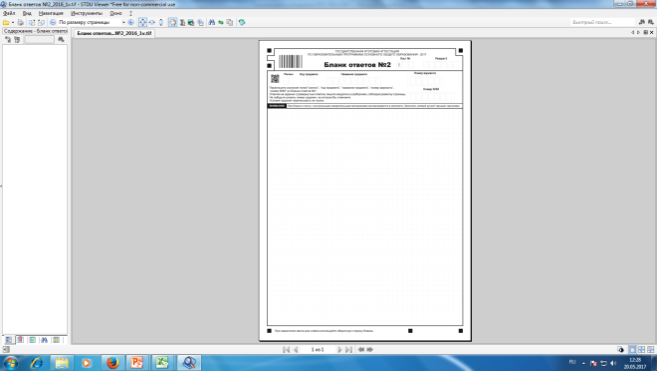 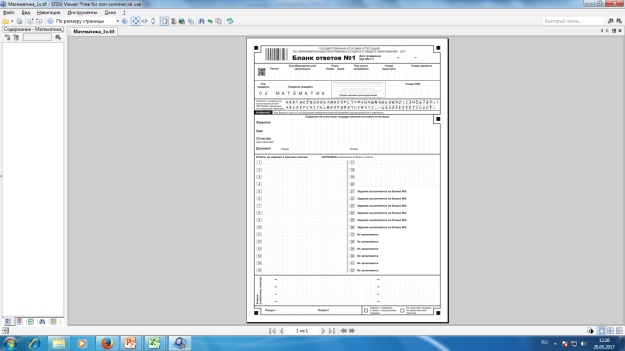 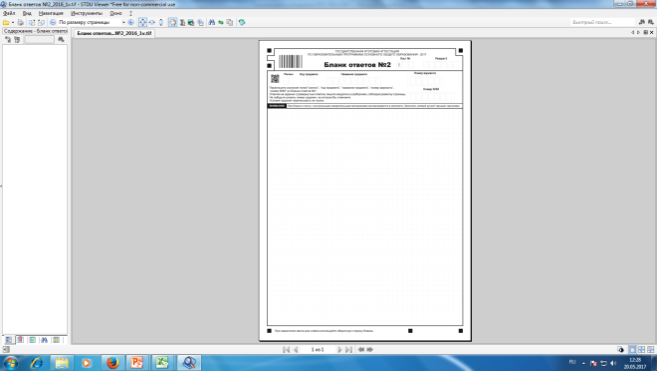 Использованные КИМ (и справочные материалы, при их наличии) участник вкладывает в файл. Организатор упаковывает все КИМ, вложенные в файлы, в конверт, приготовленный руководителем ППЭ. 
Черновики вкладываются в конверт, приготовленный руководителем ППЭ
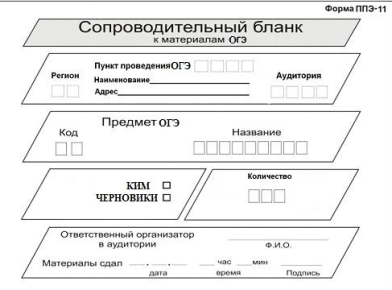 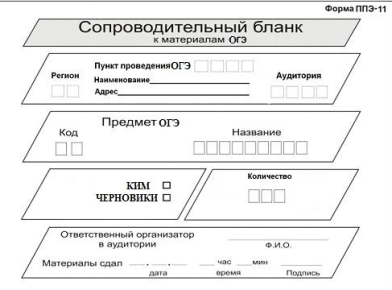 Организатор зачитывает на камеру видеонаблюдения данные протокола ППЭ 05-02
В присутствии члена ГЭК ответственный организатор передает материалы руководителю ППЭ в штабе ППЭ
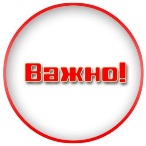 Из аудитории проведения экзамена все ЭМ выносятся только в запечатанном виде
Возможные ситуации в аудитории во время экзамена
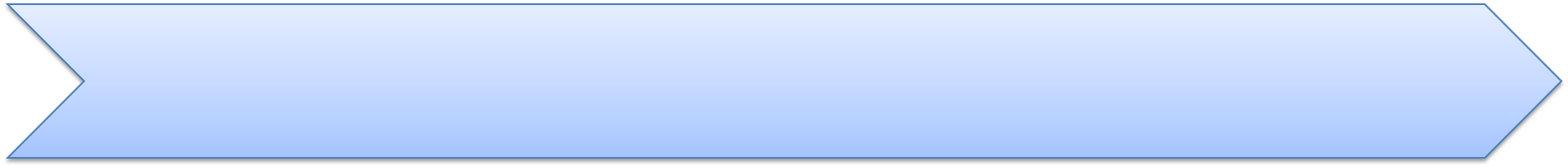 отметка в форме ППЭ-05-02 «Протокол проведения ГИА в аудитории»;
отметка в бланке ответов № 1 и подпись организатора в присутствии члена ГЭК;
подпись участника в форме ППЭ-05-02 «Протокол проведения ГИА в аудитории»;
оформление в штабе ППЭ акта ППЭ-21 (организатор ставит подпись в акте);
служебные записки от организаторов в аудитории (вне аудитории), руководителя ППЭ, члена ГЭК
Удаление в случае нарушения Порядка проведения ГИА
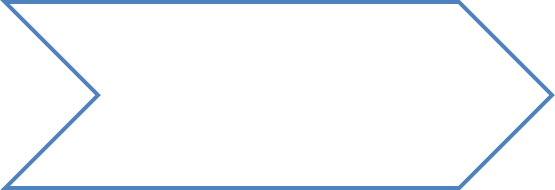 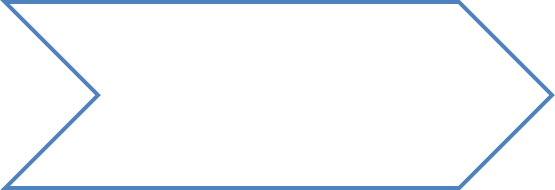 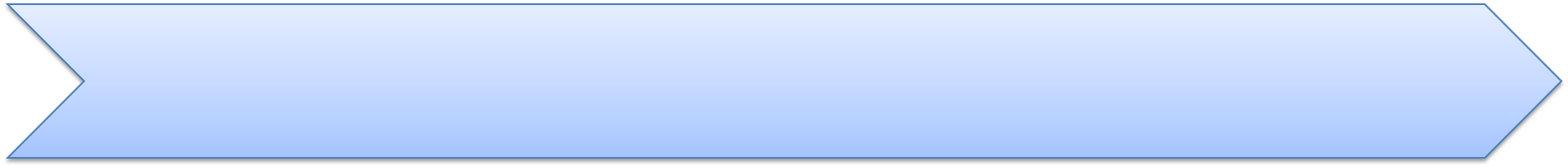 отметка в форме ППЭ-05-02 «Протокол проведения ГИА в аудитории»;
отметка в бланке ответов № 1 и подпись организатора в присутствии члена ГЭК;
подпись участника в форме ППЭ-05-02 «Протокол проведения ГИА в аудитории»;
оформление в медицинском кабинете акта ППЭ-22 (организатор ставит подпись в акте), журнала медицинского работника
Досрочное завершение экзамена по уважительной причине
ВАЖНО!!!  Организатор в аудитории на камеру видеонаблюдения проговаривает факт удаления участника с экзамена или досрочного завершения участником экзамена
подается до выхода из ППЭ (организатор в аудитории через организатора вне аудитории приглашает члена ГЭК);
член ГЭК  оформляются в штабе ППЭ формы ППЭ-02, ППЭ-03;
к рассмотрению факта, изложенного участником ГИА в апелляции, приглашаются необходимые работники ППЭ
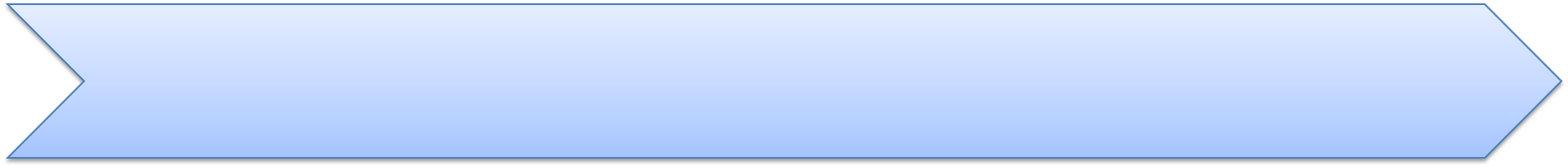 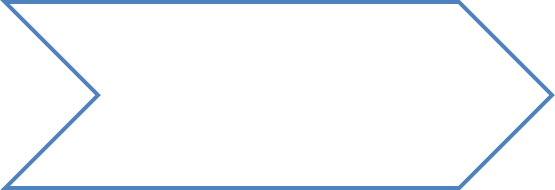 Апелляция о нарушении Порядка проведения ГИА
ставят в известность руководителя ППЭ и приглашают технического специалиста;
если в течение 20 минут не удается восстановить работоспособность оборудования, член ГЭК по согласованию с председателем ГЭК останавливает экзамен в ППЭ или отдельной аудитории
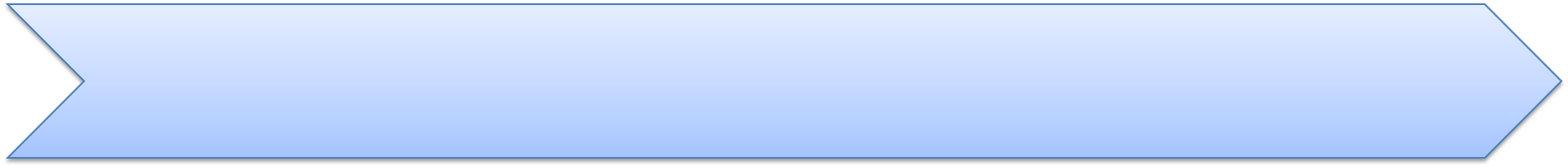 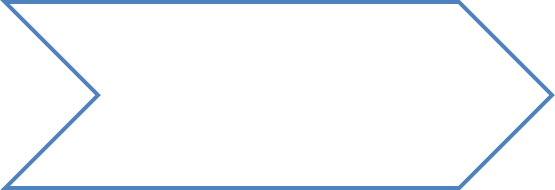 Отключение видеонаблю-
дения в аудитории
Сканирование ЭМ в штабе ППЭ и передача образов бланков и форм ППЭ в ОРЦОКО
Контроль приема ЭМ руководителем ППЭ от организаторов в аудитории
В штабе ППЭ ВДП с бланками участников ОГЭ вскрывается, бланки пересчитываются и передаются руководителем ППЭ техническому специалисту для сканирования в присутствии члена ГЭК
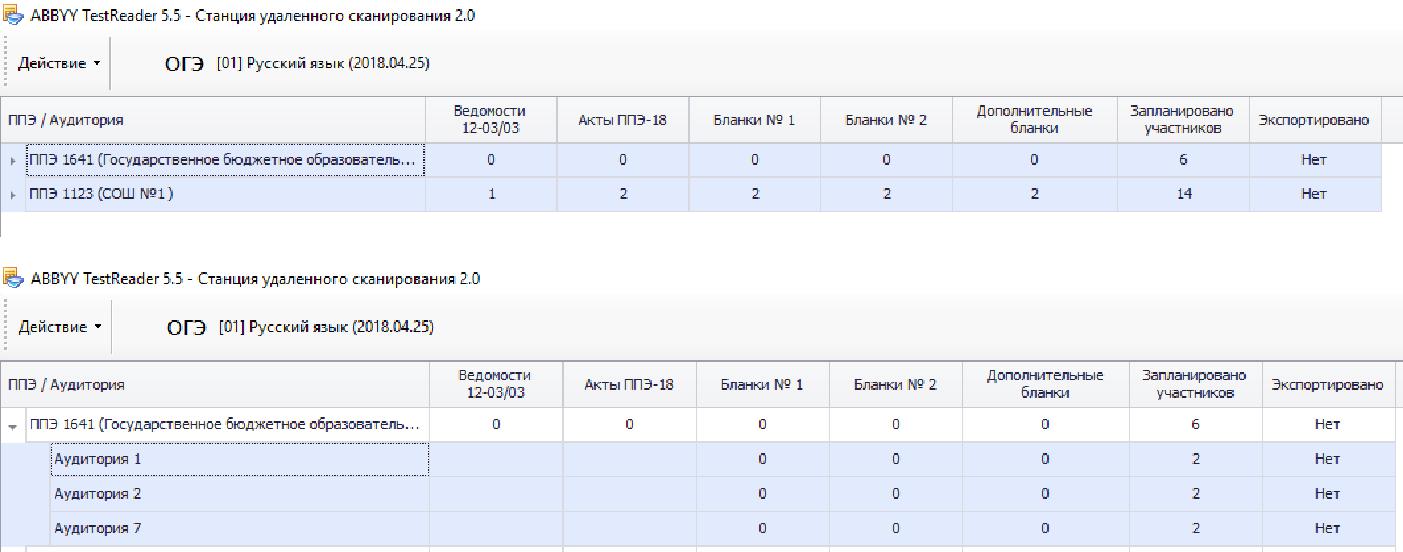 Технический специалист обеспечивает качественное сканирование  сначала бланков участников ОГЭ,  потом форм ППЭ и возвращает их руководителю ППЭ (технический специалист и член ГЭК несут полную ответственность за экспортируемые данные)
После того, как член ГЭК убедился в корректности всех данных и в полноте сканирования, технический специалист экспортирует электронные образы бланков и форм ППЭ на флеш-накопитель члена ГЭК
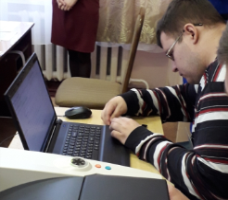 Член ГЭК доставляет флеш-накопитель в место, откуда будет производиться передача электронных образов бланков и форм ППЭ по защищенным каналам связи (VipNeT «Деловая почта»)
Упаковка ЭМ в штабе ППЭ
Член ГЭК совместно с руководителем ППЭ  упаковывают ЭМ в тот же сейф-пакет. В карман сейф-пакета вкладывается опись возвратного сейф-пакета
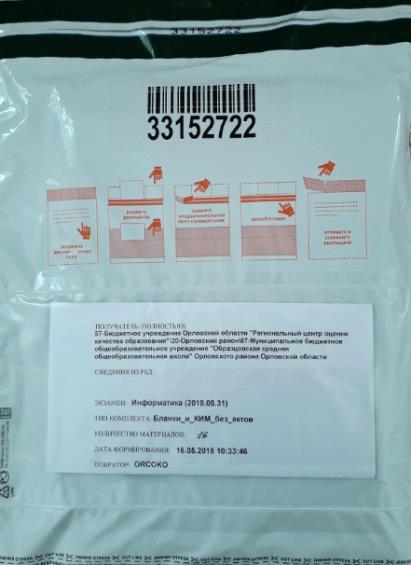 Запечатанные конверты с черновиками упаковываются в пакет, приготовленный руководителем ППЭ (на пакет приклеивается сопроводительный бланк со следующей информацией: код ППЭ, наименование ППЭ, дата экзамена, код и название предмета, количество черновиков)
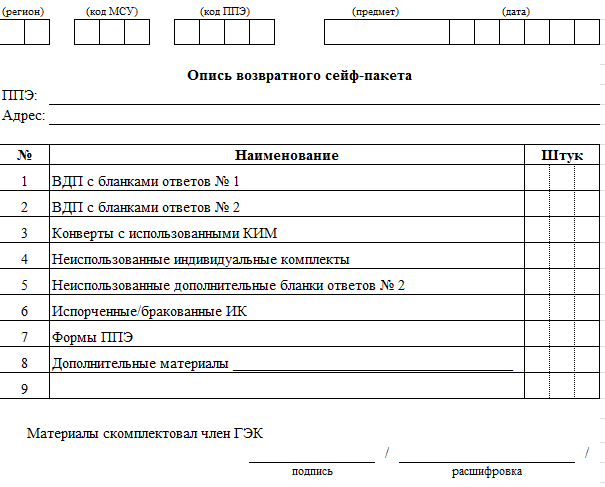 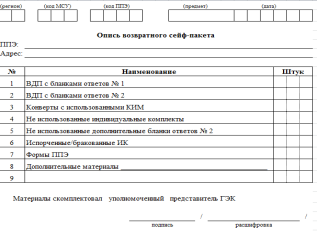 Руководитель ППЭ и член ГЭК оформляют акт приёмки-передачи экзаменационных материалов (форма ППЭ 14-01)
После упаковки ЭМ руководитель ППЭ дает указание техническому специалисту остановить видеонаблюдение в штабе ППЭ и осуществить копирование всех файлов видеозаписи на отчужденный носитель (DVD-диски упаковываются в отдельный конверт со следующей информацией: код ППЭ, сокращенное наименование ППЭ, дата экзамена, название предмета)
Действия работников ППЭ при возникновении 
нештатных ситуаций
В случае невозможности самостоятельного разрешения возникшей нештатной ситуации члену ГЭК или руководителю ППЭ необходимо обратиться по телефонам «горячей линии»:
телефоны региональной «горячей линии»
8(4862)43-25-96, 8(4862)73-17-79
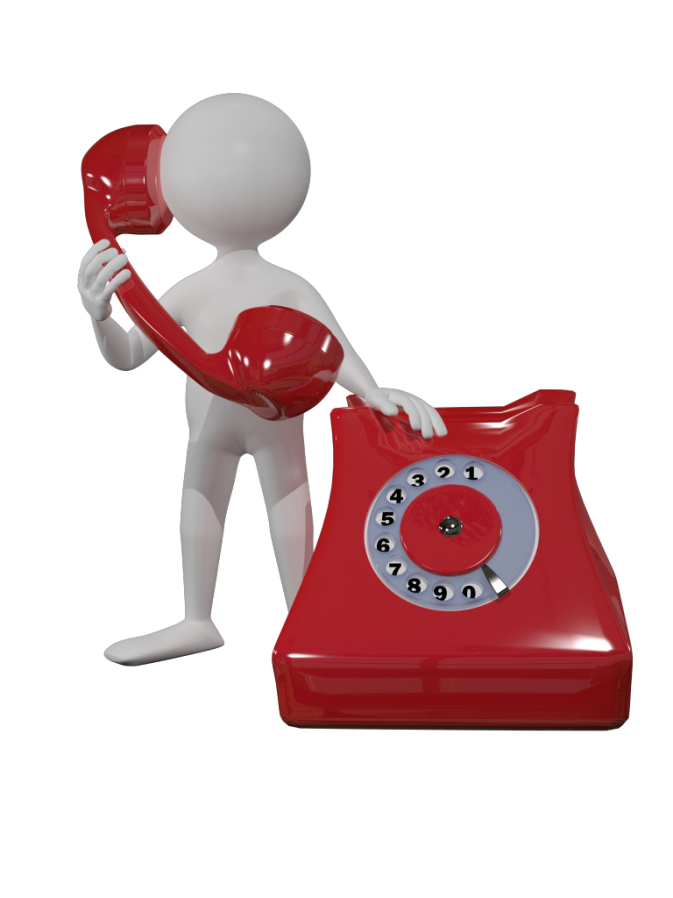 телефоны консультативной поддержки
по методическим вопросам:
С. Н. Тихоновская 8-910-269-05-95;
Т. А. Журавлева     8-903-882-72-14;
по РИС: 
Г. С. Орехов              8-953-614-70-84;
по сканированию ЭМ в ППЭ:
С. Е. Свободский    8-953-476-31-06;
по видеонаблюдению:
А. Д. Астахов           8-910-300-09-00
ЖЕЛАЕМ УДАЧИ,

БЛАГОДАРИМ ЗА ВНИМАНИЕ!
ОРЦОКО, 2019